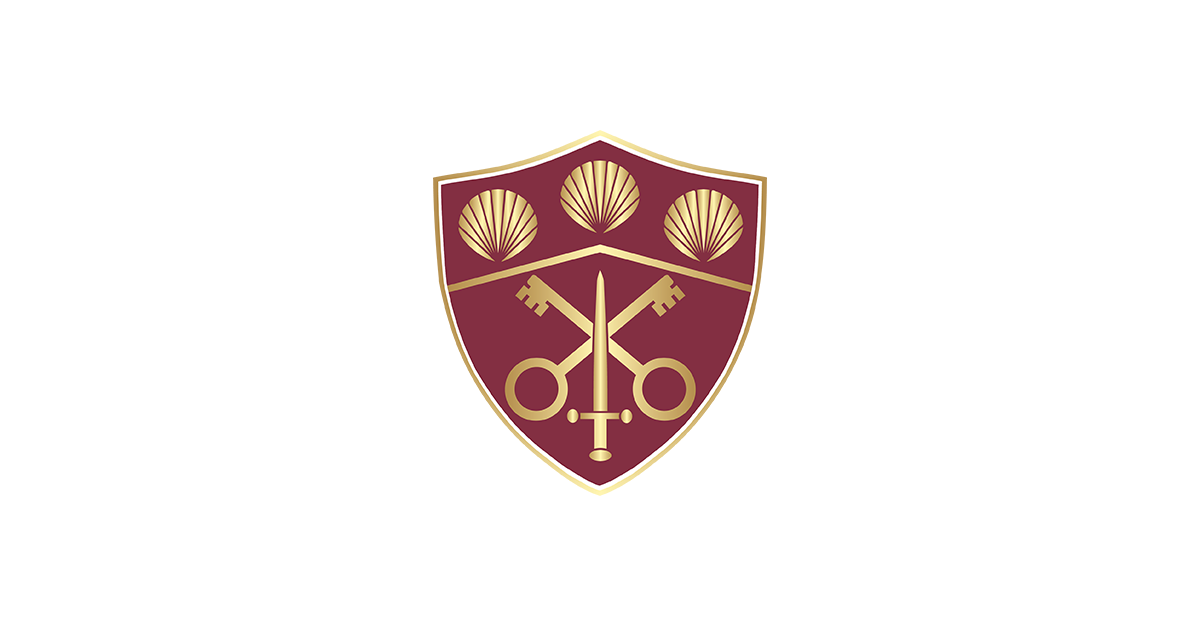 Year 9
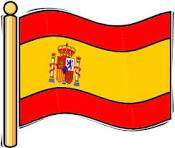 Pillars of Progression
Spanish
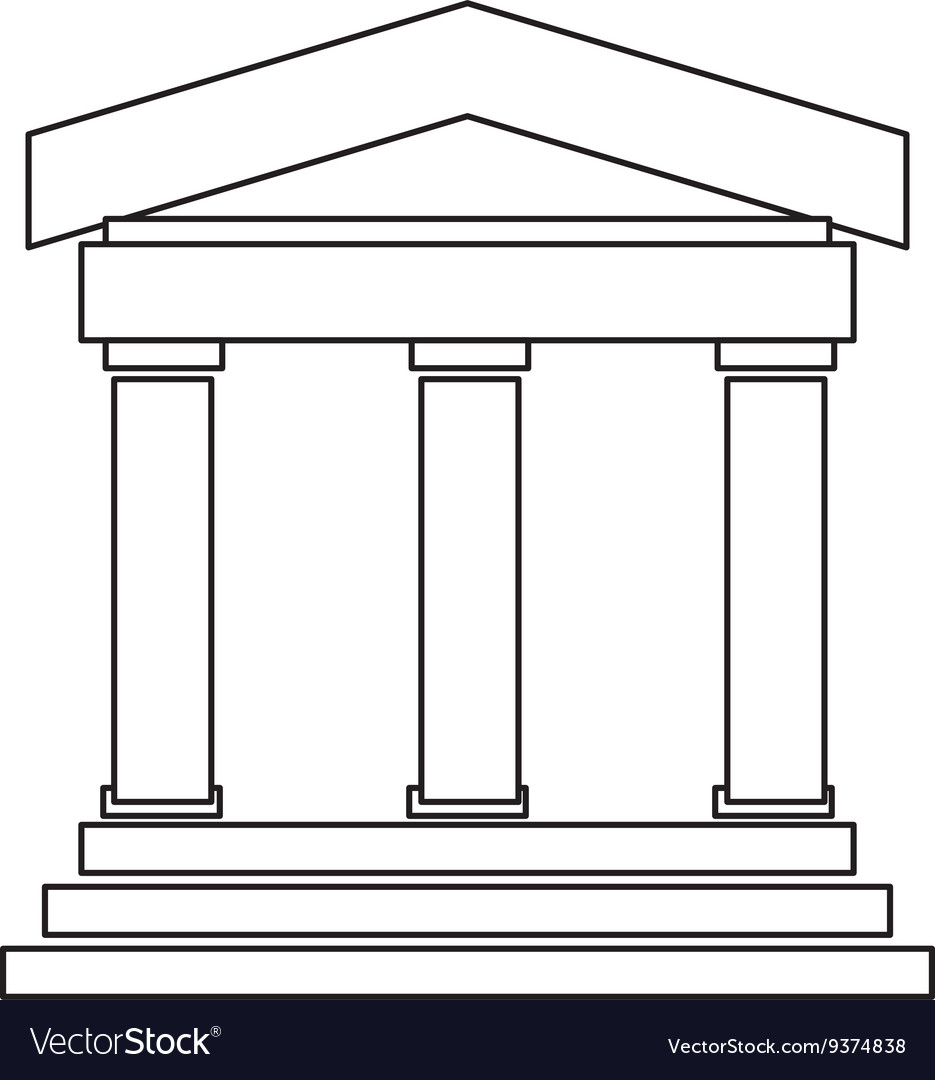 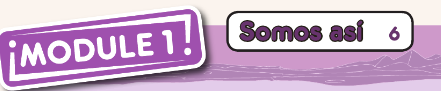 Phonics
Grammar
Vocabulary
PSHE: wellbeing
Laudato si: Special Birthday celebrations
Cultural Capital : Quinceañera in Latin America
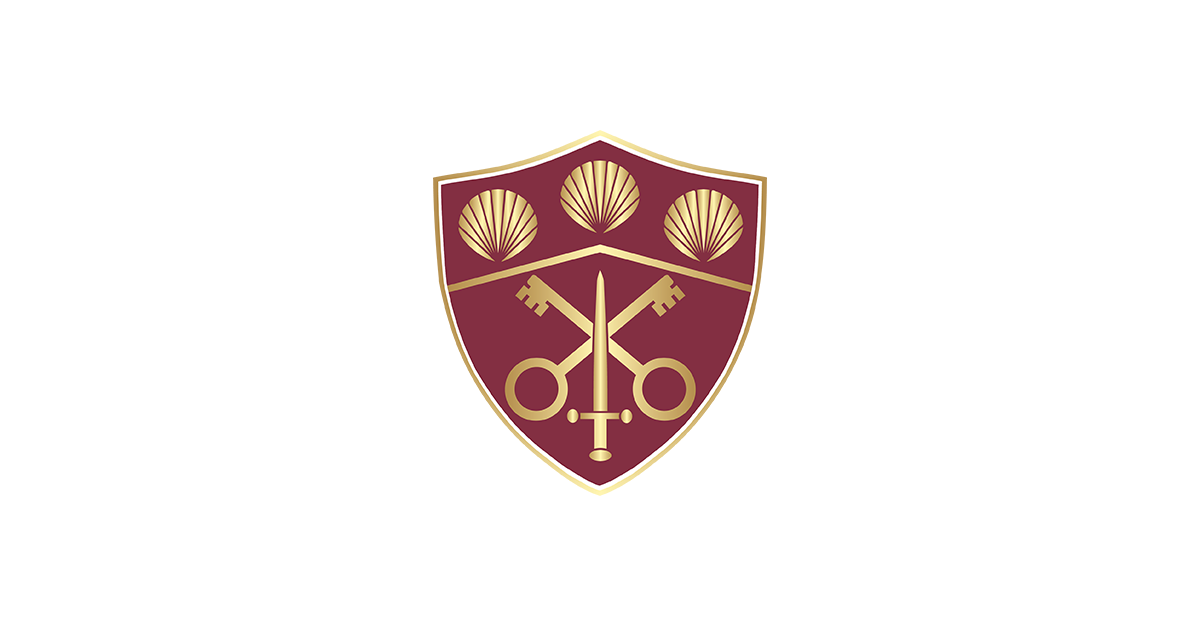 Year 9
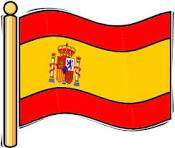 Pillars of Progression
Spanish
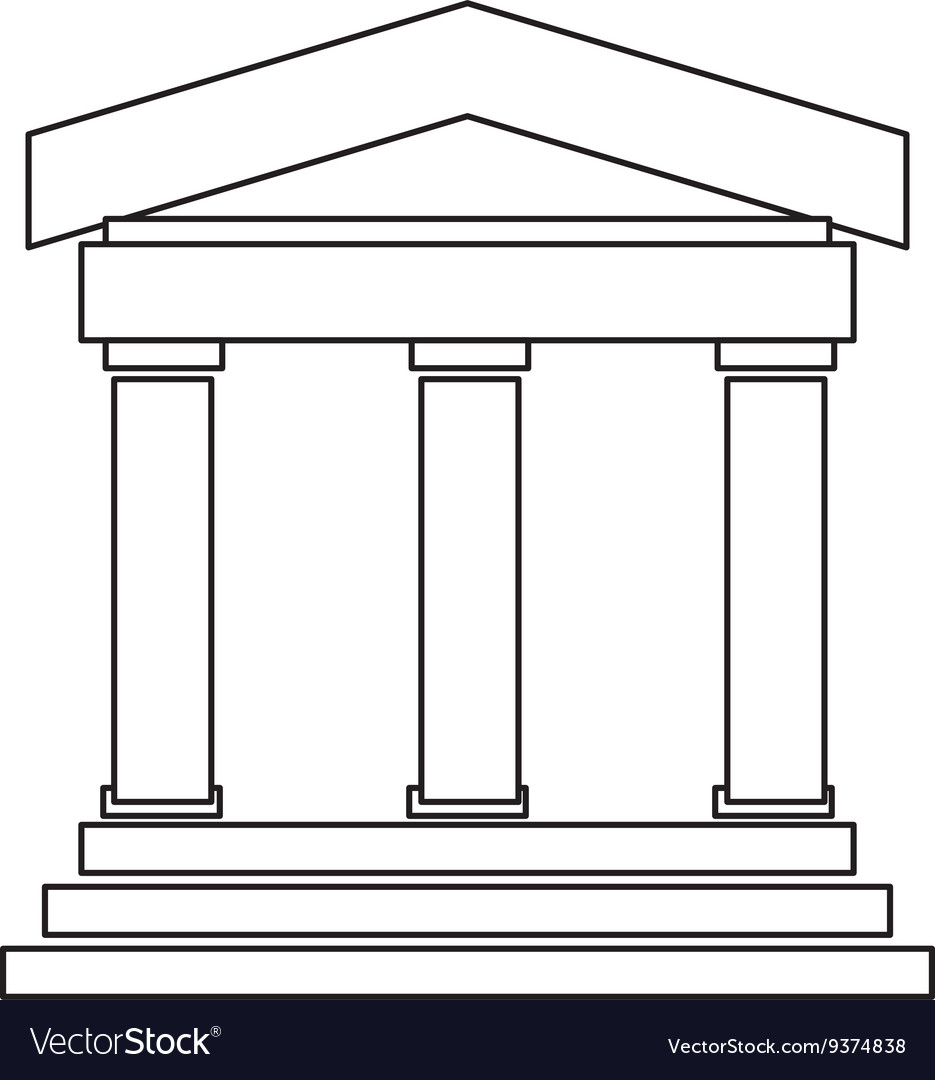 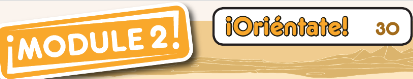 Phonics
Grammar
Vocabulary
PSHE: careers
Laudato si: aspirations
Cultural capital: authentic texts
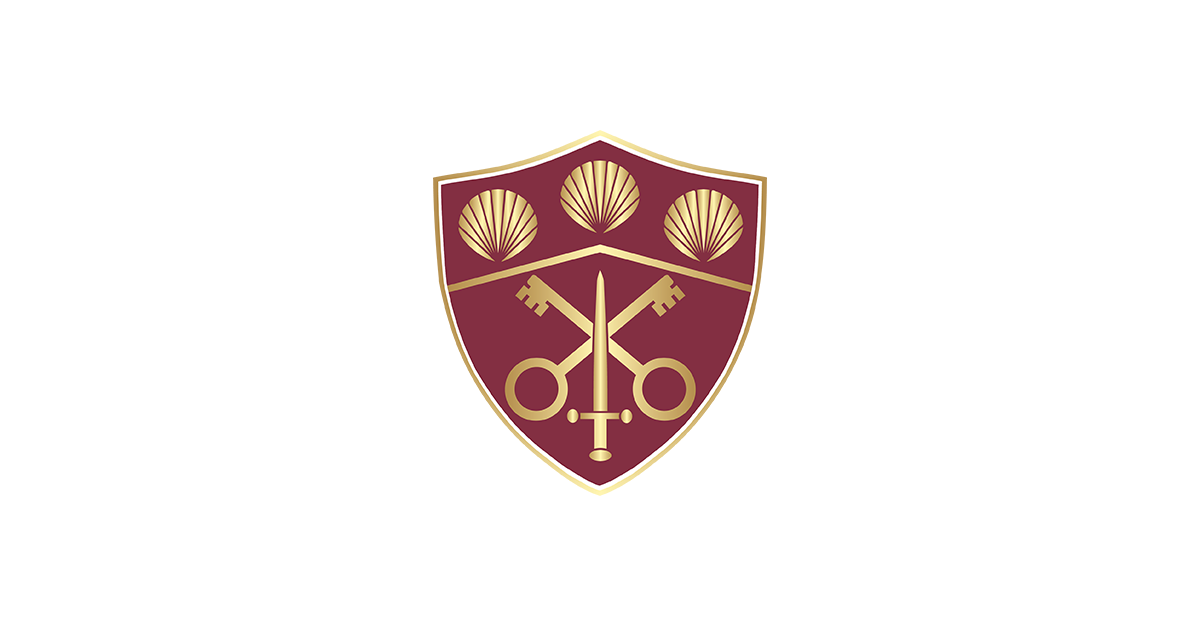 Year 9
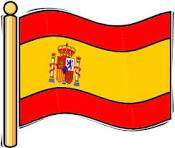 Pillars of Progression
French
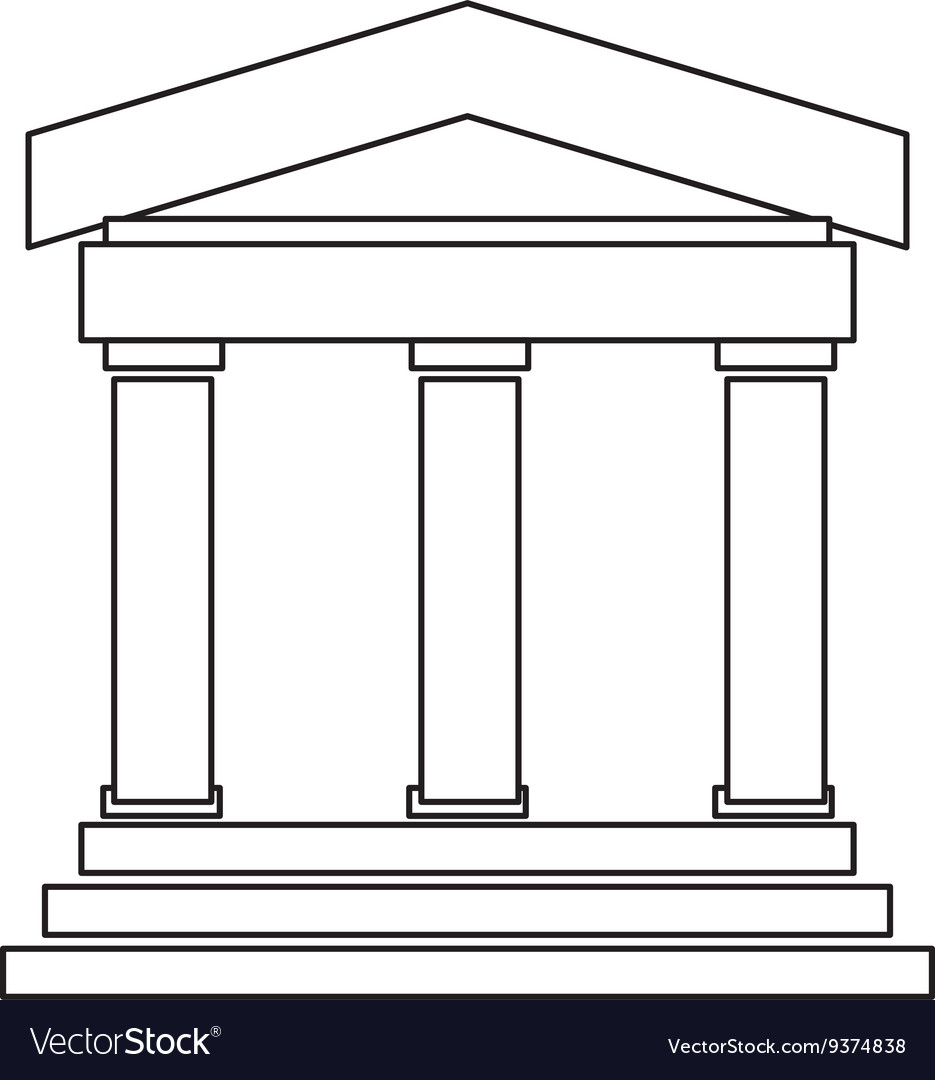 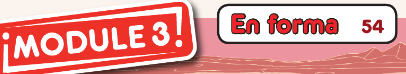 Phonics
Grammar
Vocabulary
PSHE: Health and wellbeing
Laudato si: caring for oneself and others
Cultural capital: Spanish foods
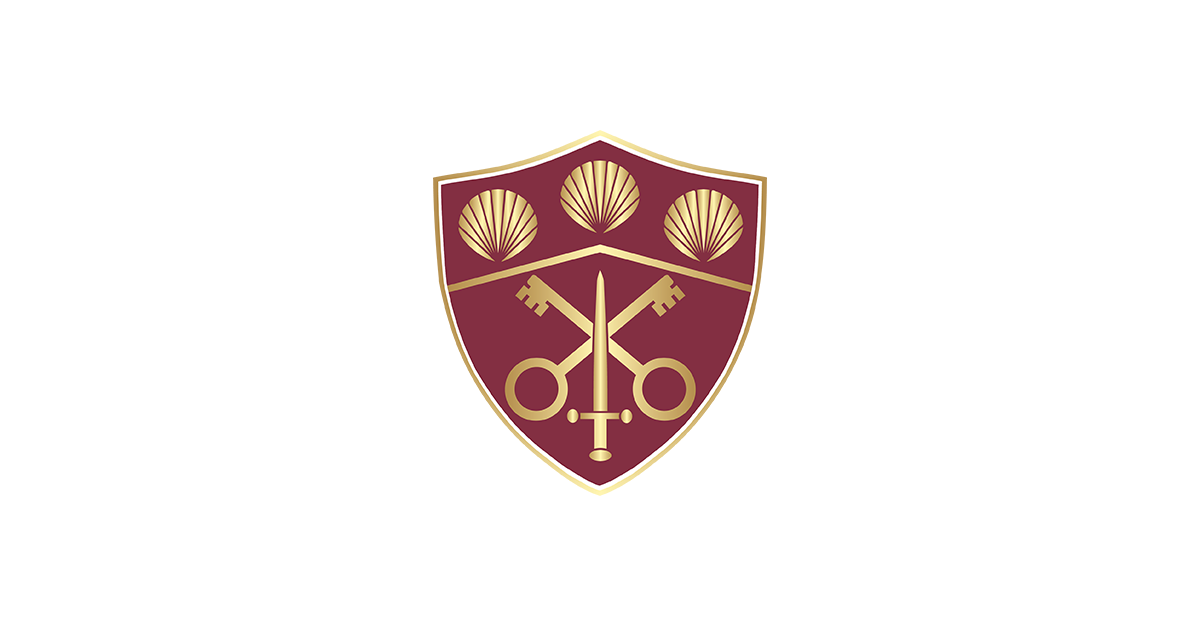 Year 9
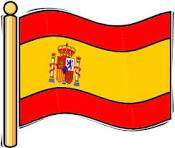 Pillars of Progression
Spanish
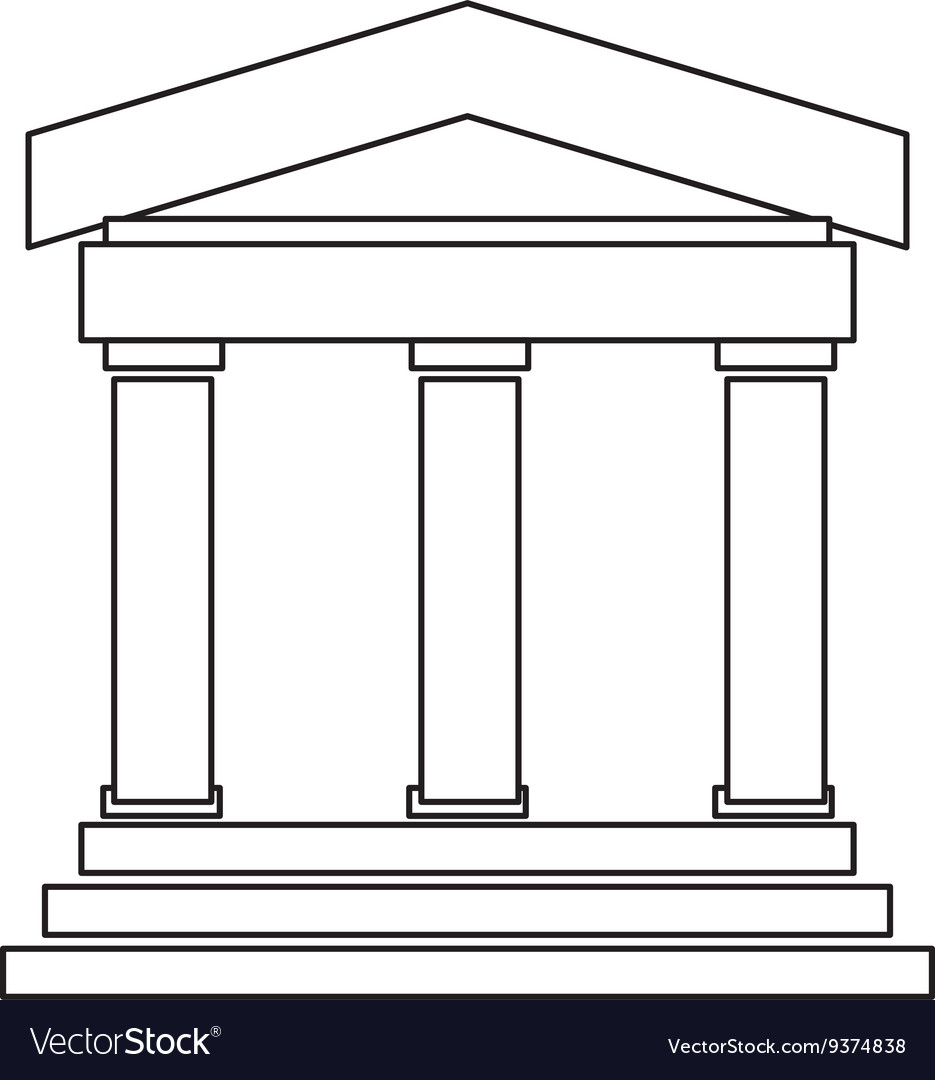 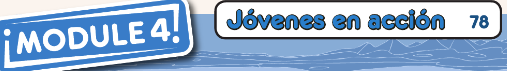 Phonics
Grammar
Vocabulary
PSHE: British Values
Laudato Si: Care for the natural environment and people
Cultural capital : Peruvian folk tales
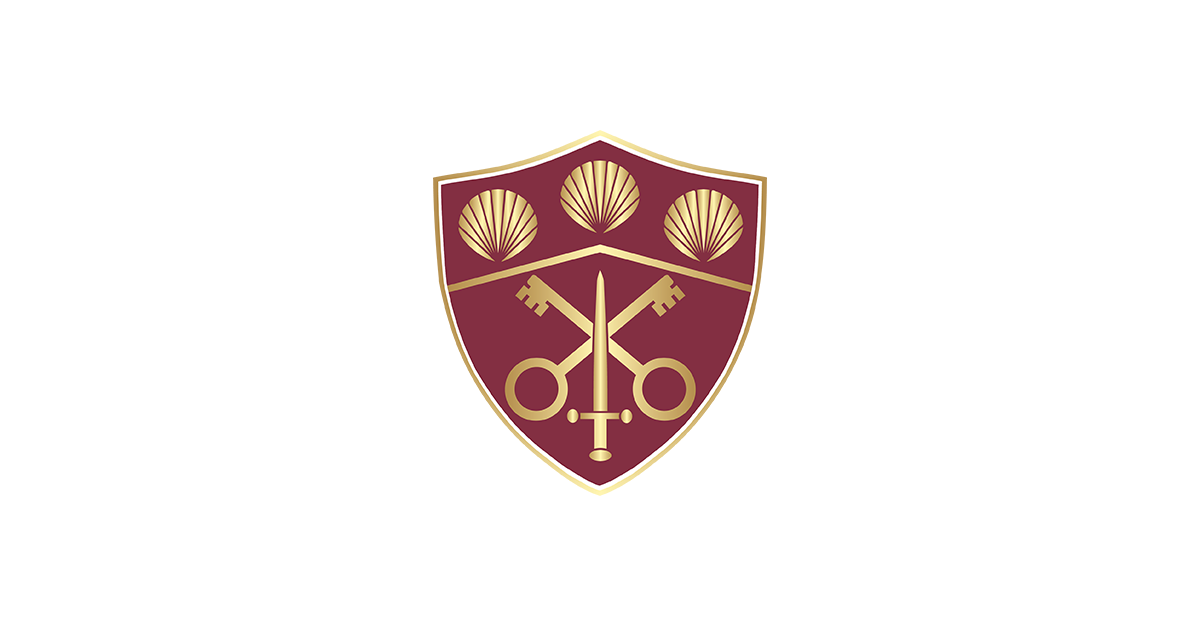 Year 9
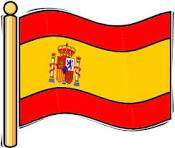 Pillars of Progression
Spanish
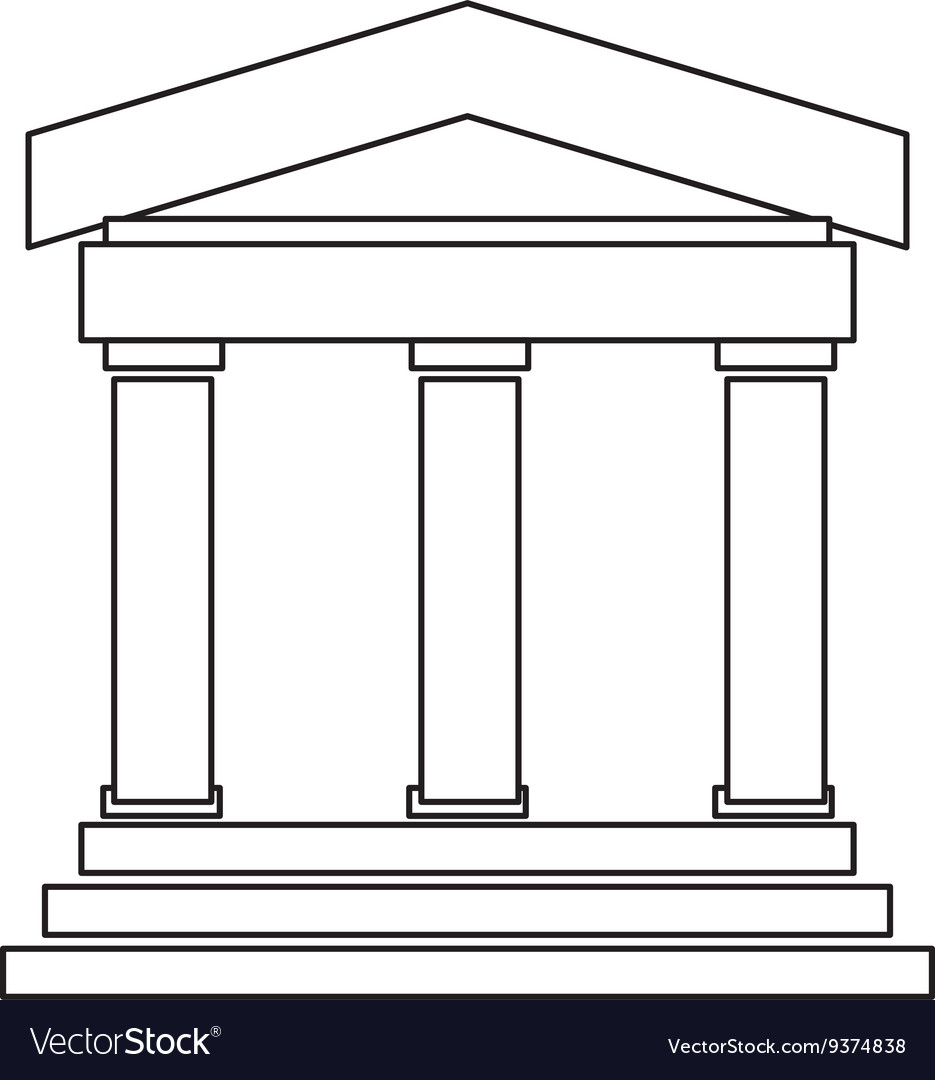 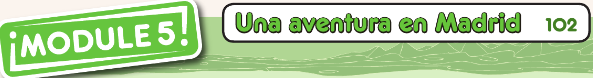 Phonics
Grammar
Vocabulary
PSHE: relationships
Laudato si: Family
Cultural capital: Madrid